Screen Captures
Public burden statement
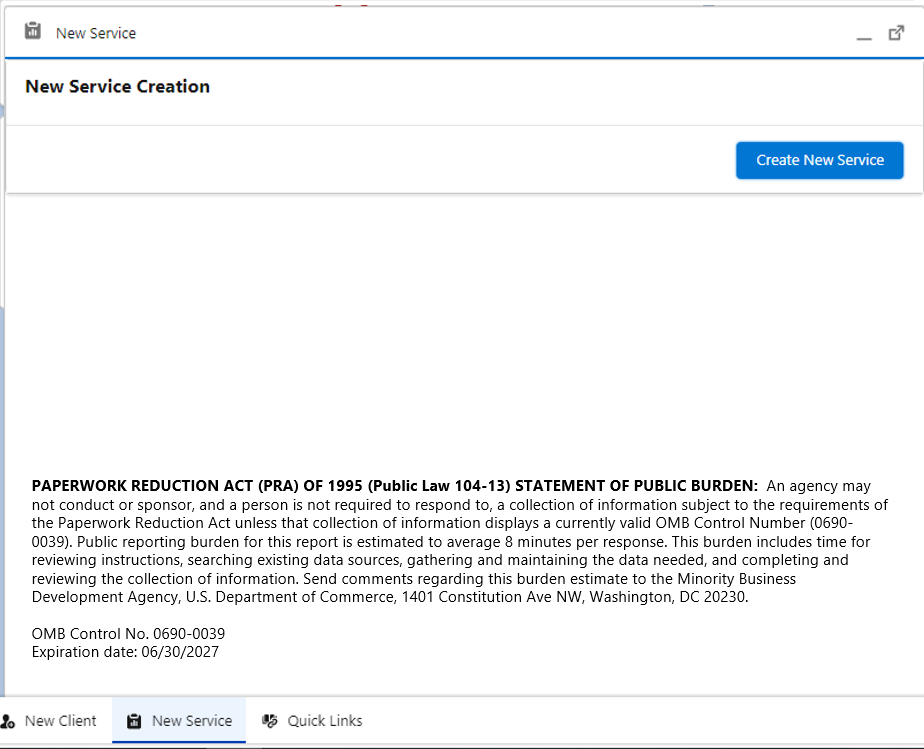 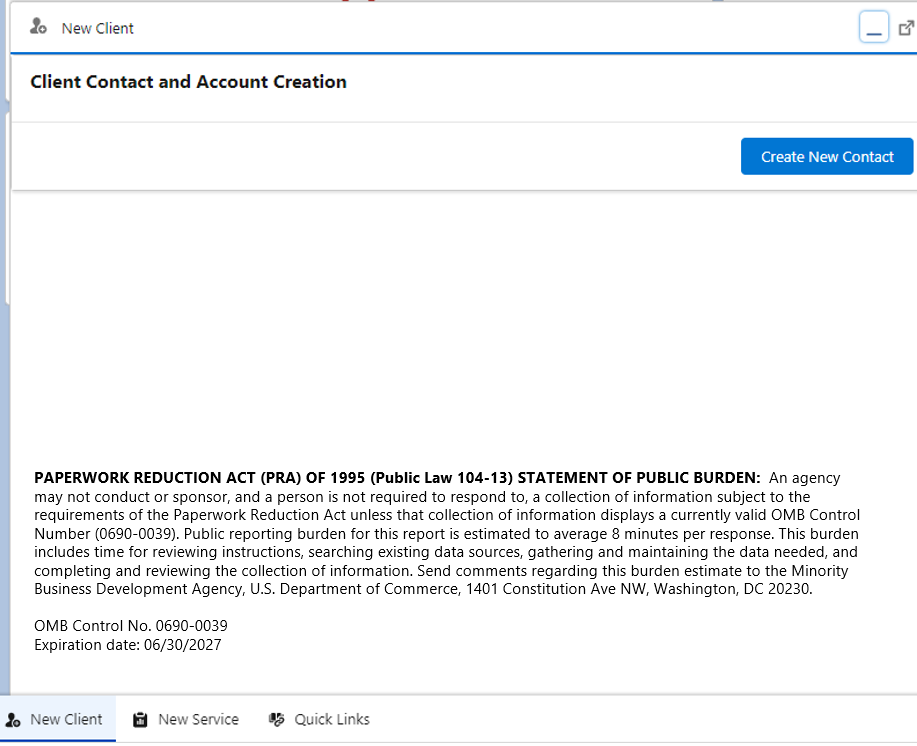 New Client
New Client
New Client
New Client
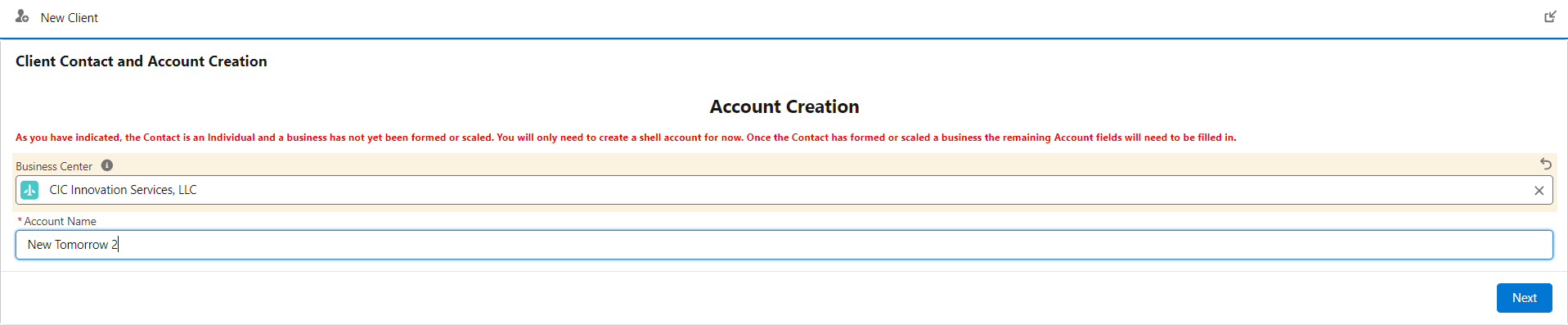 New Service
Technical Assistance and Cohort
Technical Assistance and Cohort
Technical Assistance and Cohort
Technical Assistance and Individual
Technical Assistance and Individual
Event/Outcome-Networking Events-Awardee
Event/Outcome-Networking Events-Another Entity
Event/Outcome-Networking Events
Event/Outcome-Capital Pitch-Awardee
Event/Outcome-Capital Pitch-Another Entity
Event/Outcome-Capital Pitch-Another Entity
Event/Outcome- Capital Pitch
Event/Outcome- Capital Raised
Event Outcome- Capital Raised- Another Entity
Event Outcome- Capital Raised
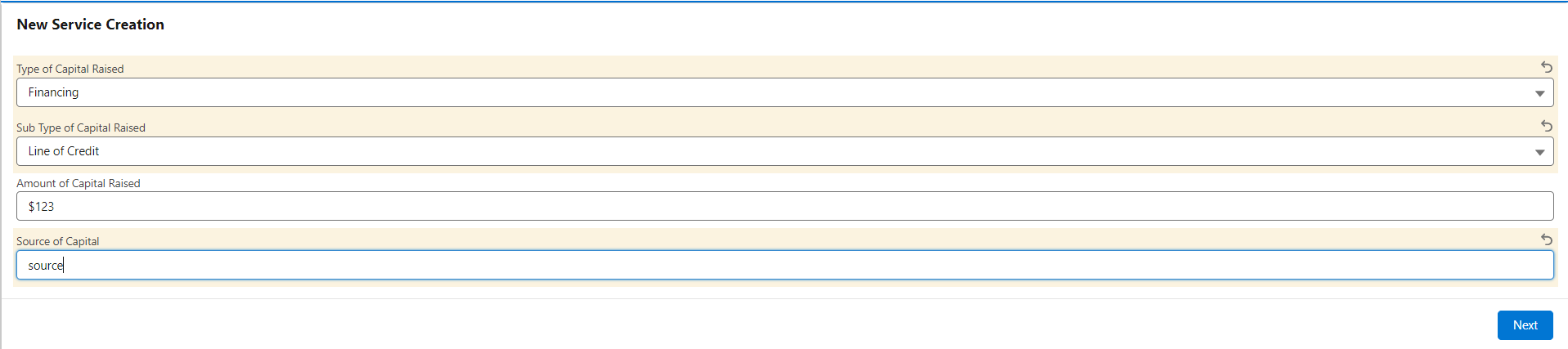 Event Outcome- Capital Raised
Event Outcome- Capital Raised
Business Scaled- Another Entity
Business Scaled- Another Entity
Business Formed- Awardee
Business Formed- Another Entity
Business Formed- Awardee
Business Formed- Another Entity
Business Formed- Another Entity
New Service Review
New Service Success
End Technical Assistance
End Technical Assistance
End Technical Assistance